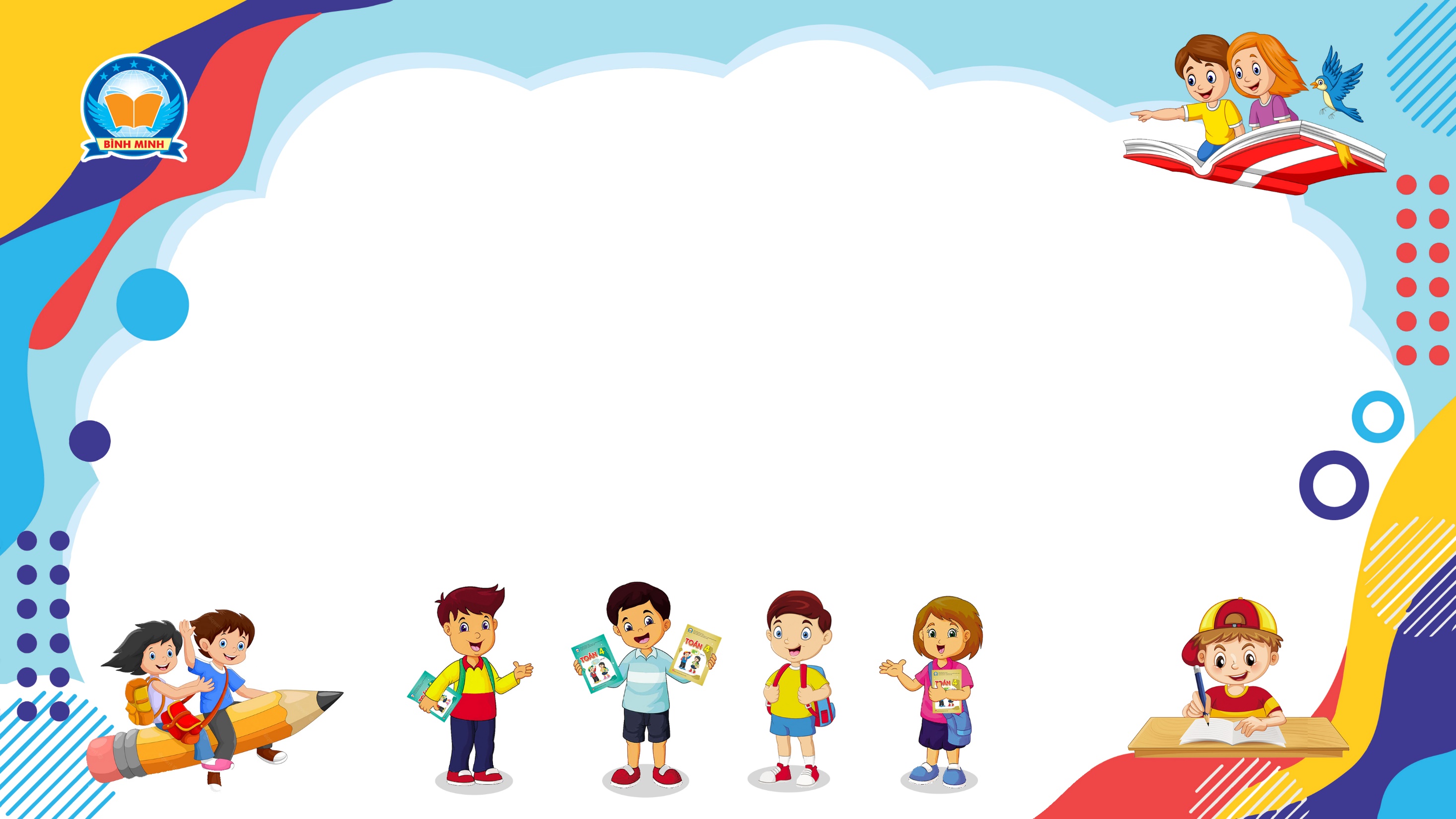 Bài 143
LUYỆN TẬP CHUNG
(Sách giáo khoa Toán 4 - Tập hai - Trang 70)
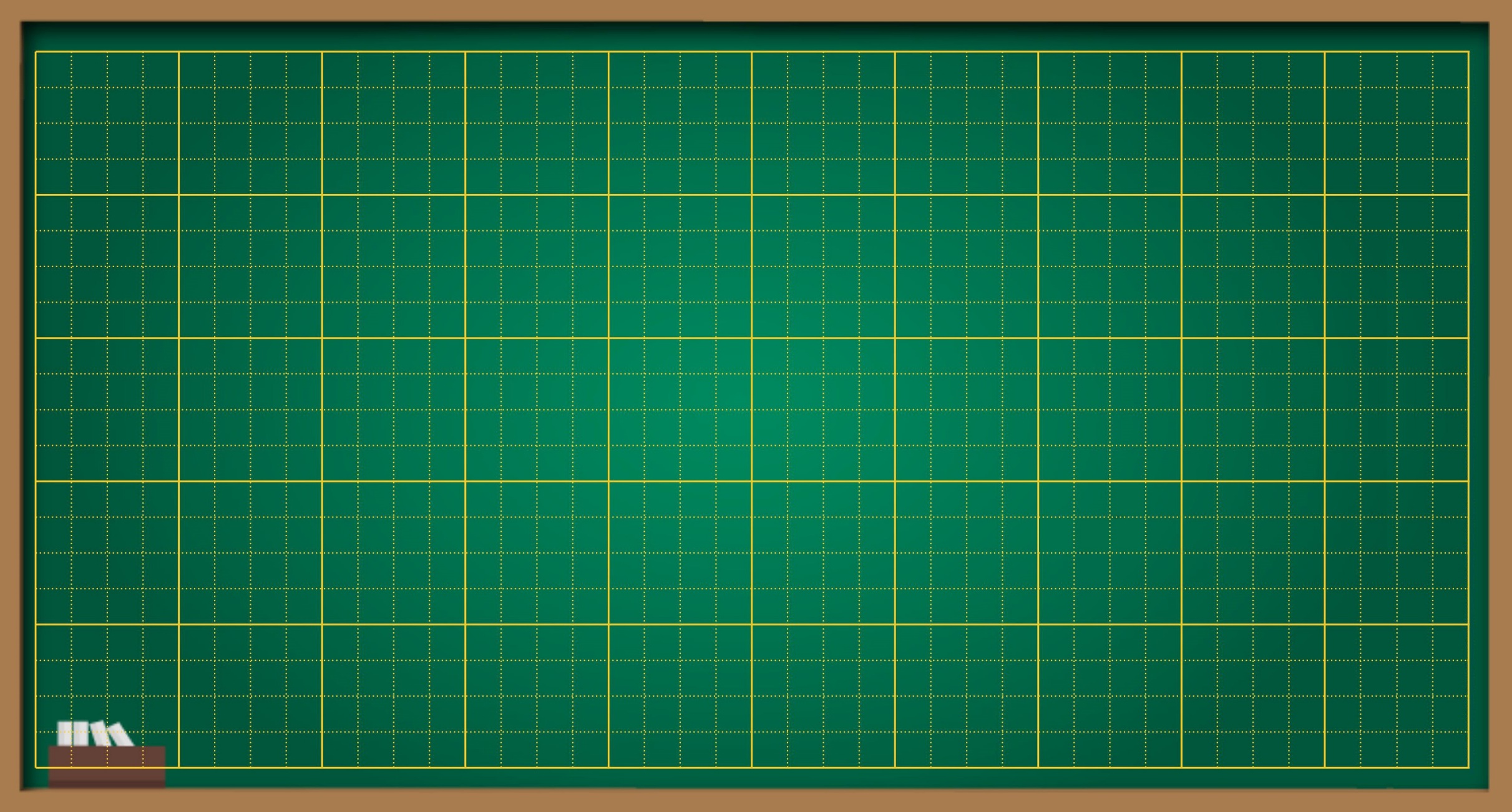 Thứ … ngày … tháng … năm ….
Bài 143
Luyện tập chung
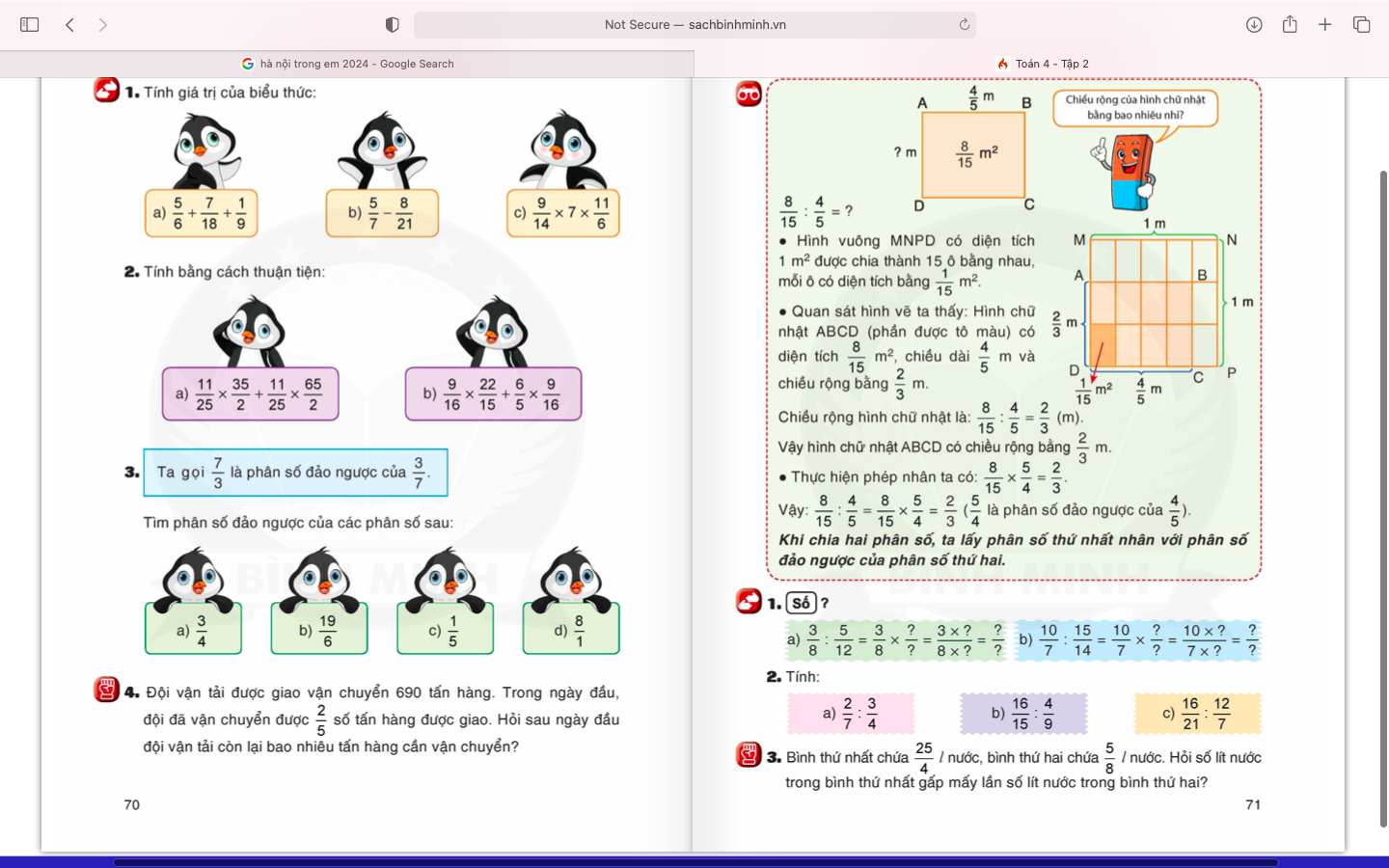 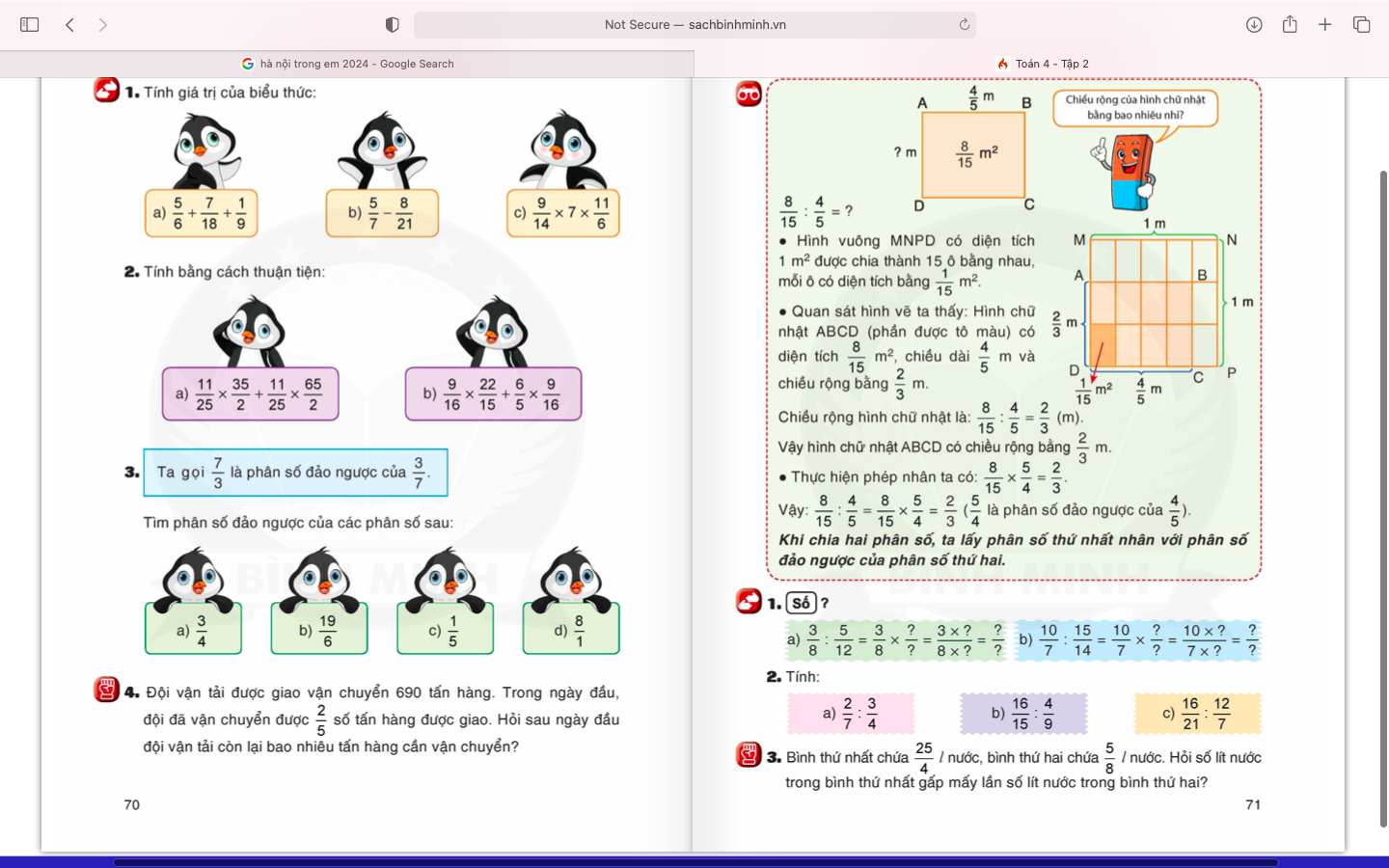 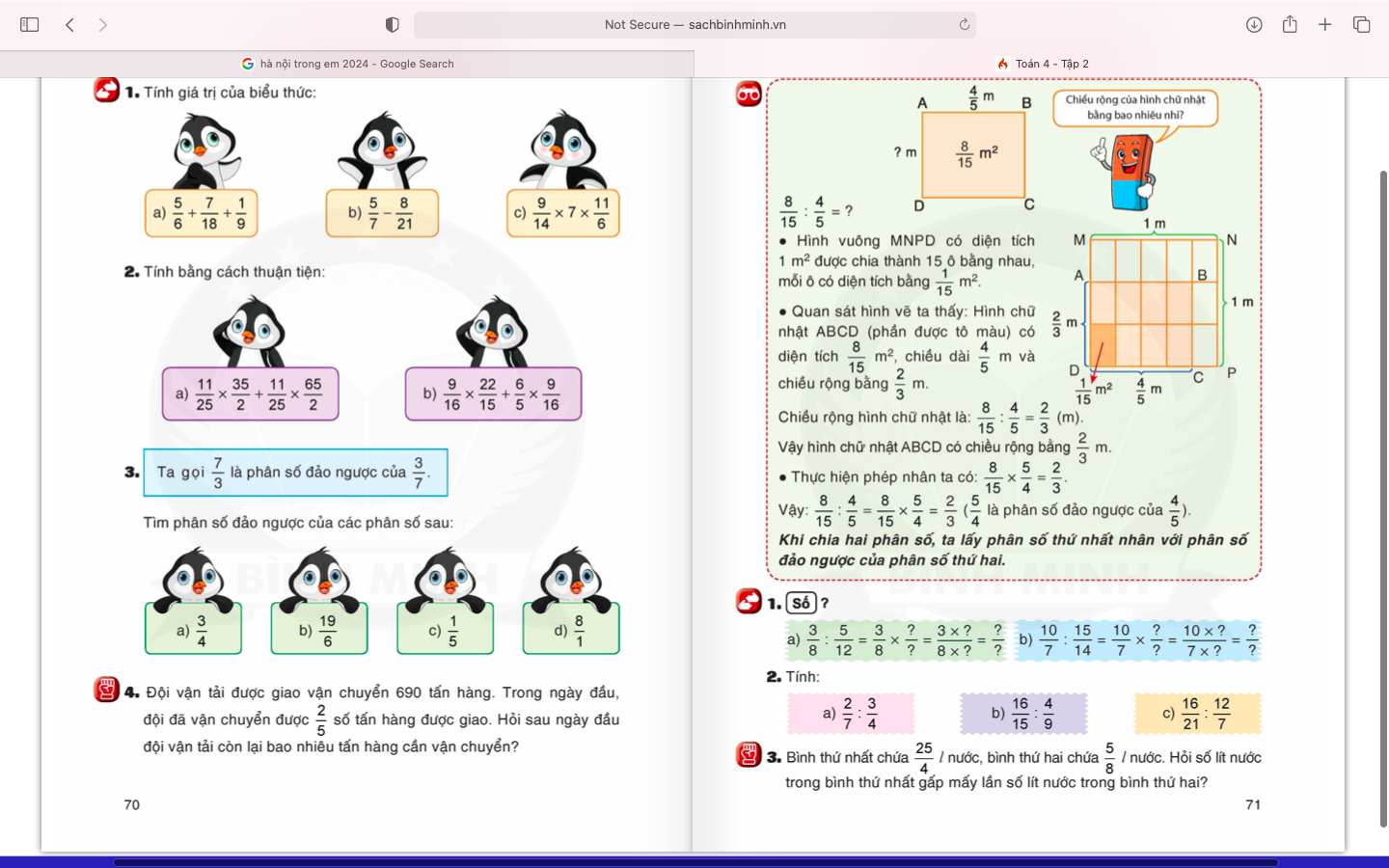 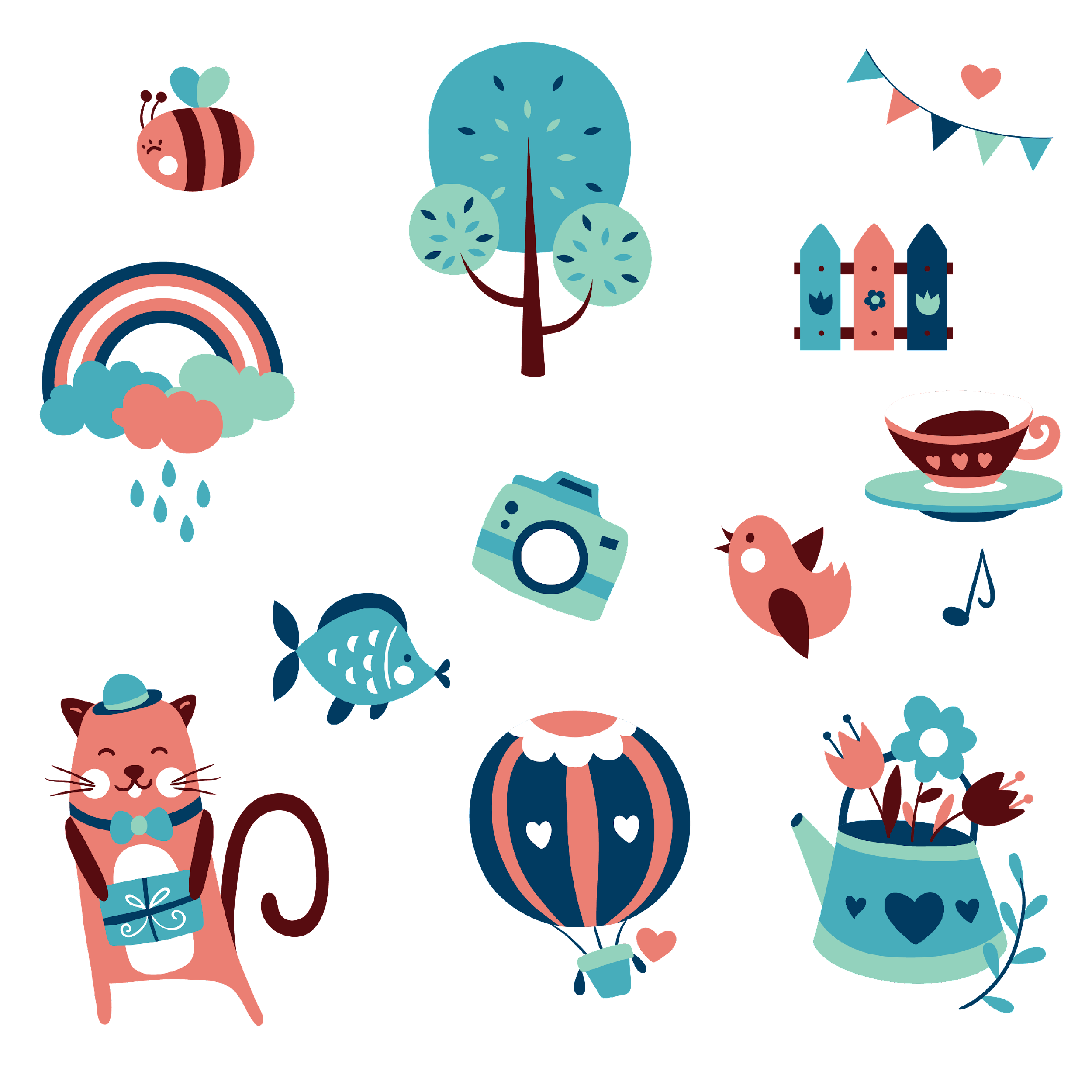 VẬN DỤNG
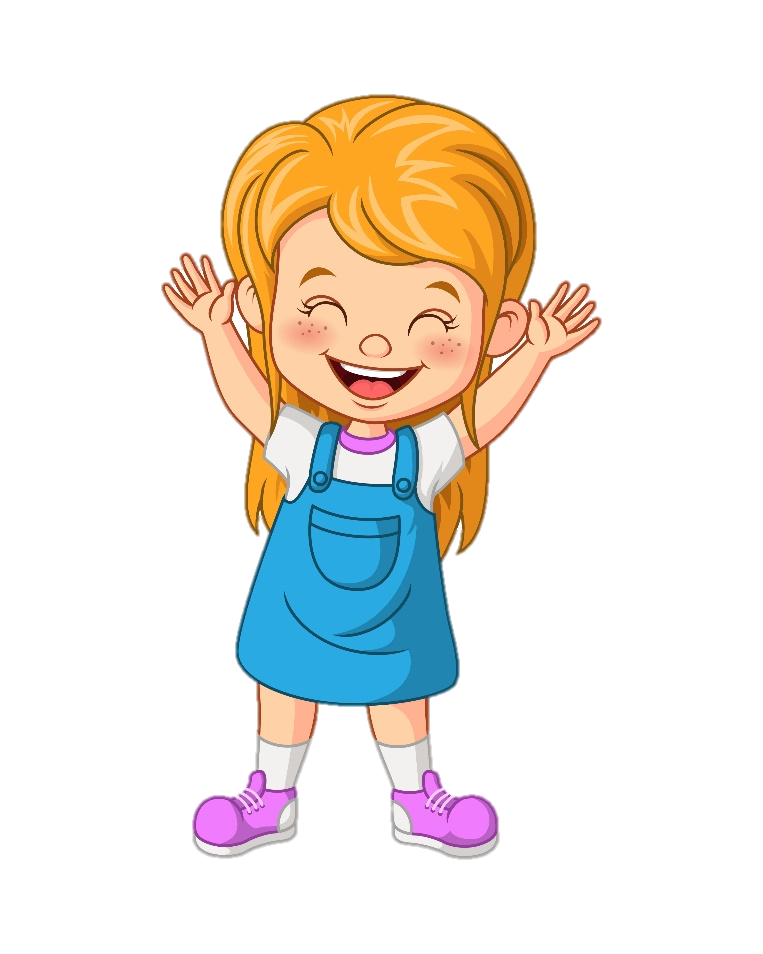 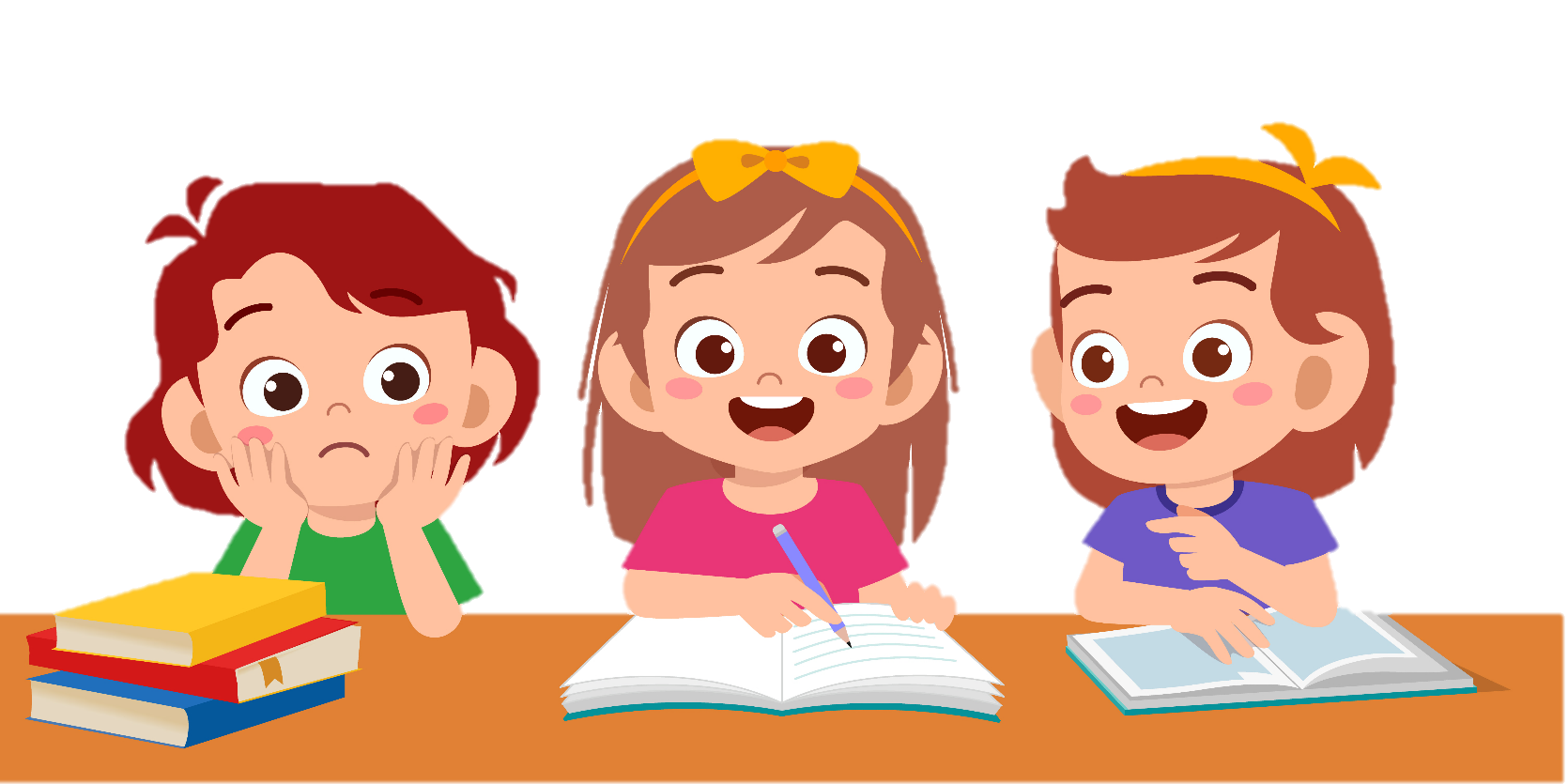 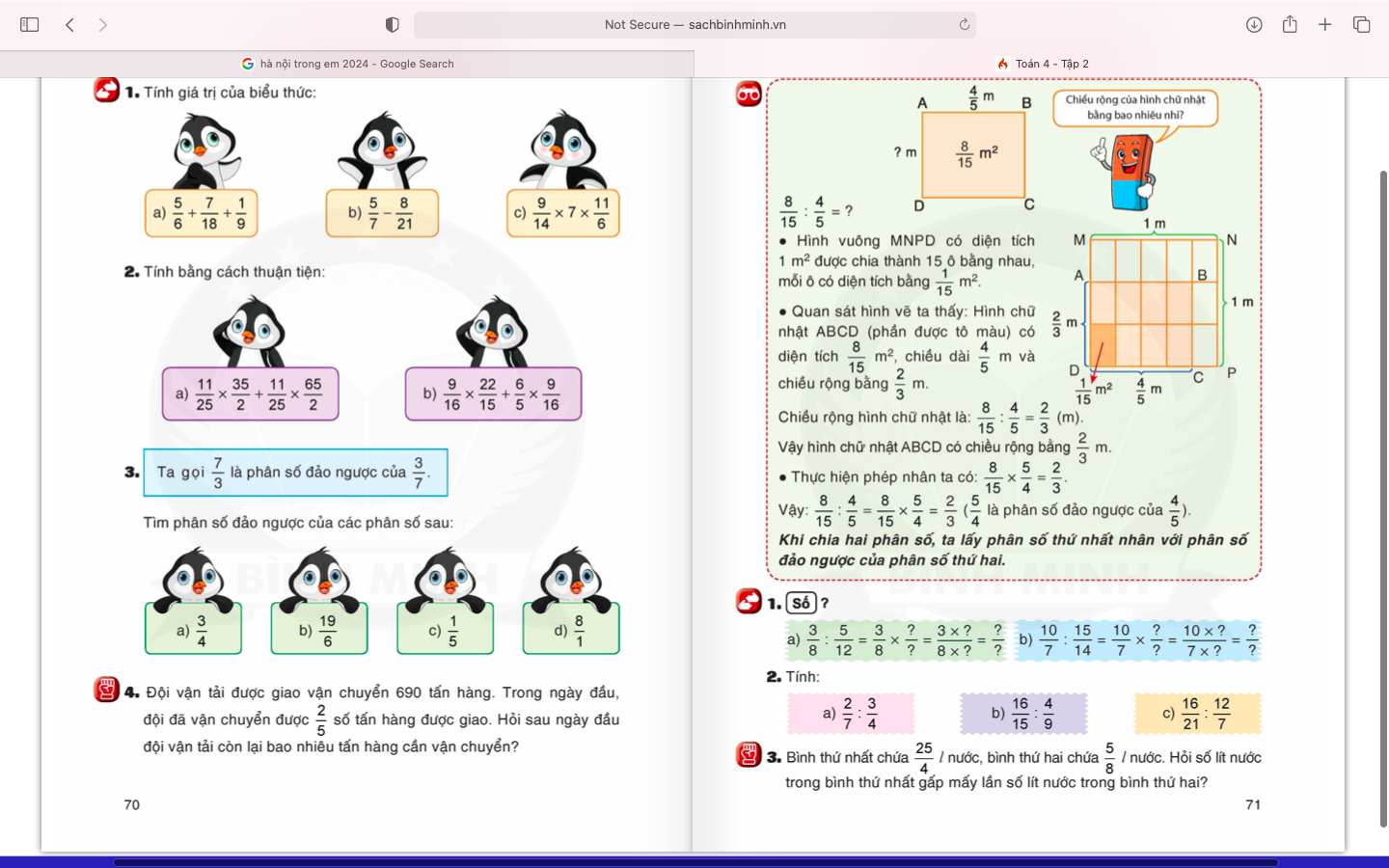 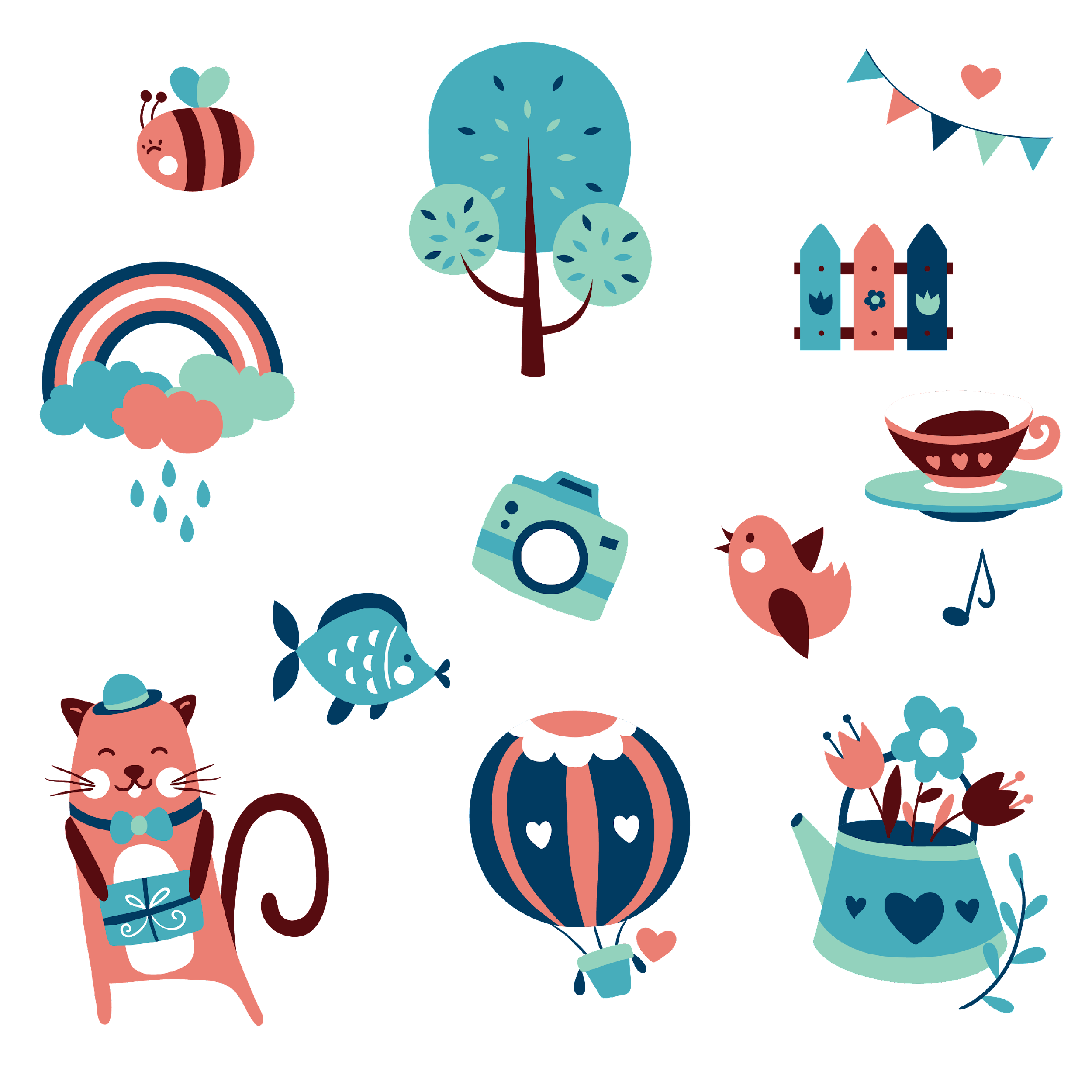 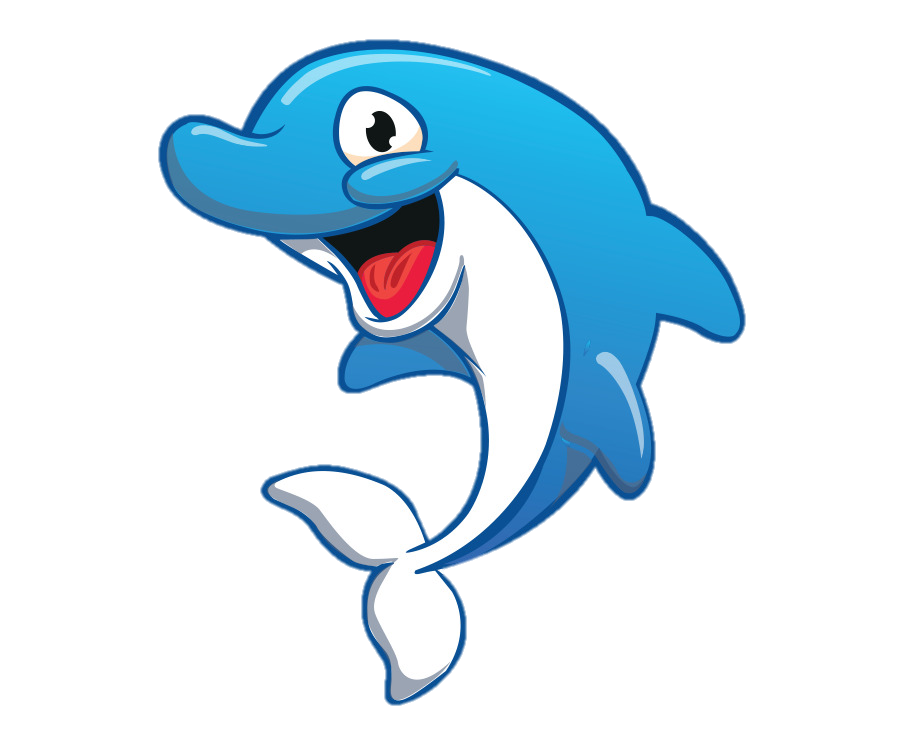 Chúc các emhọc tốt!